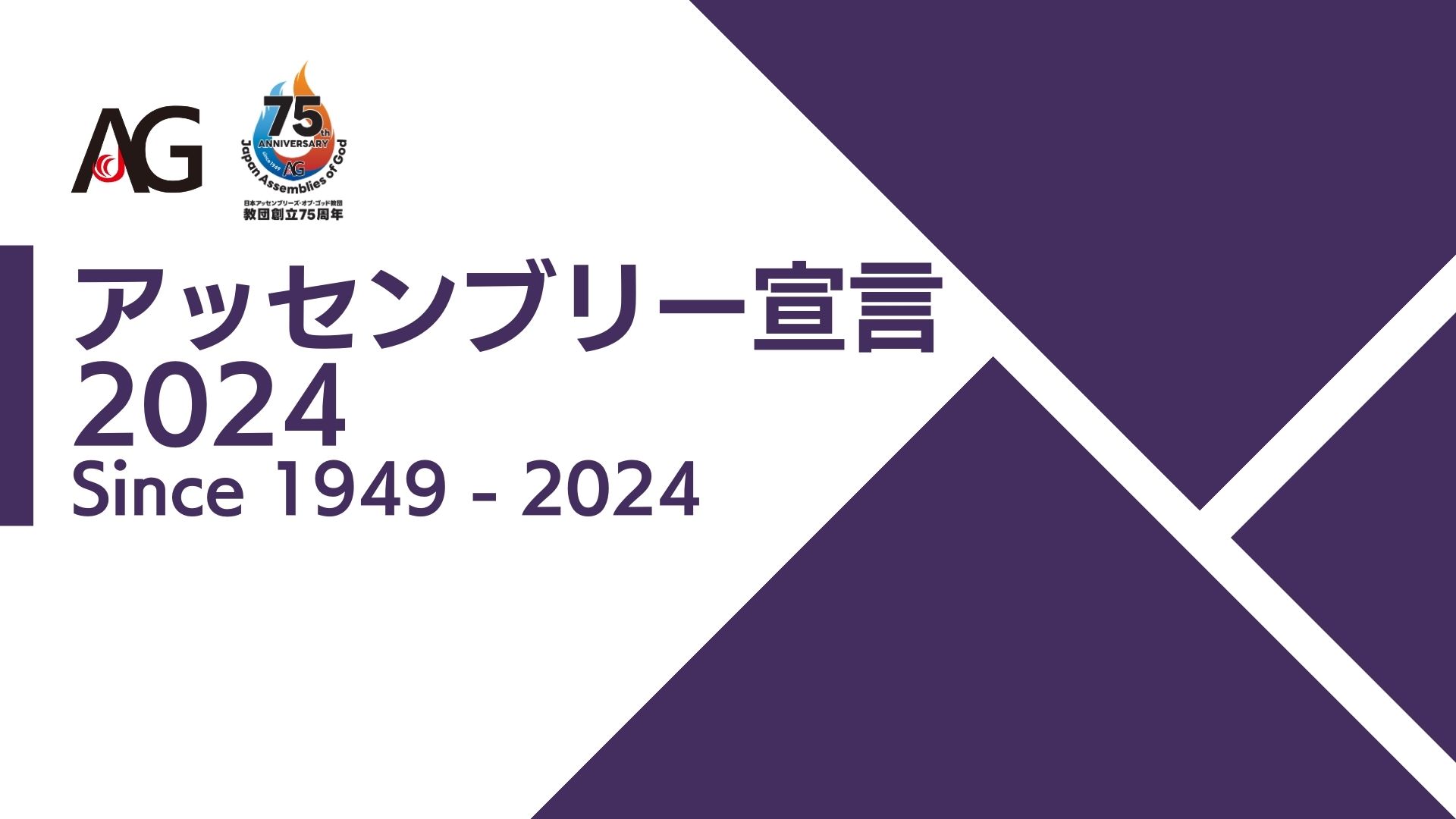 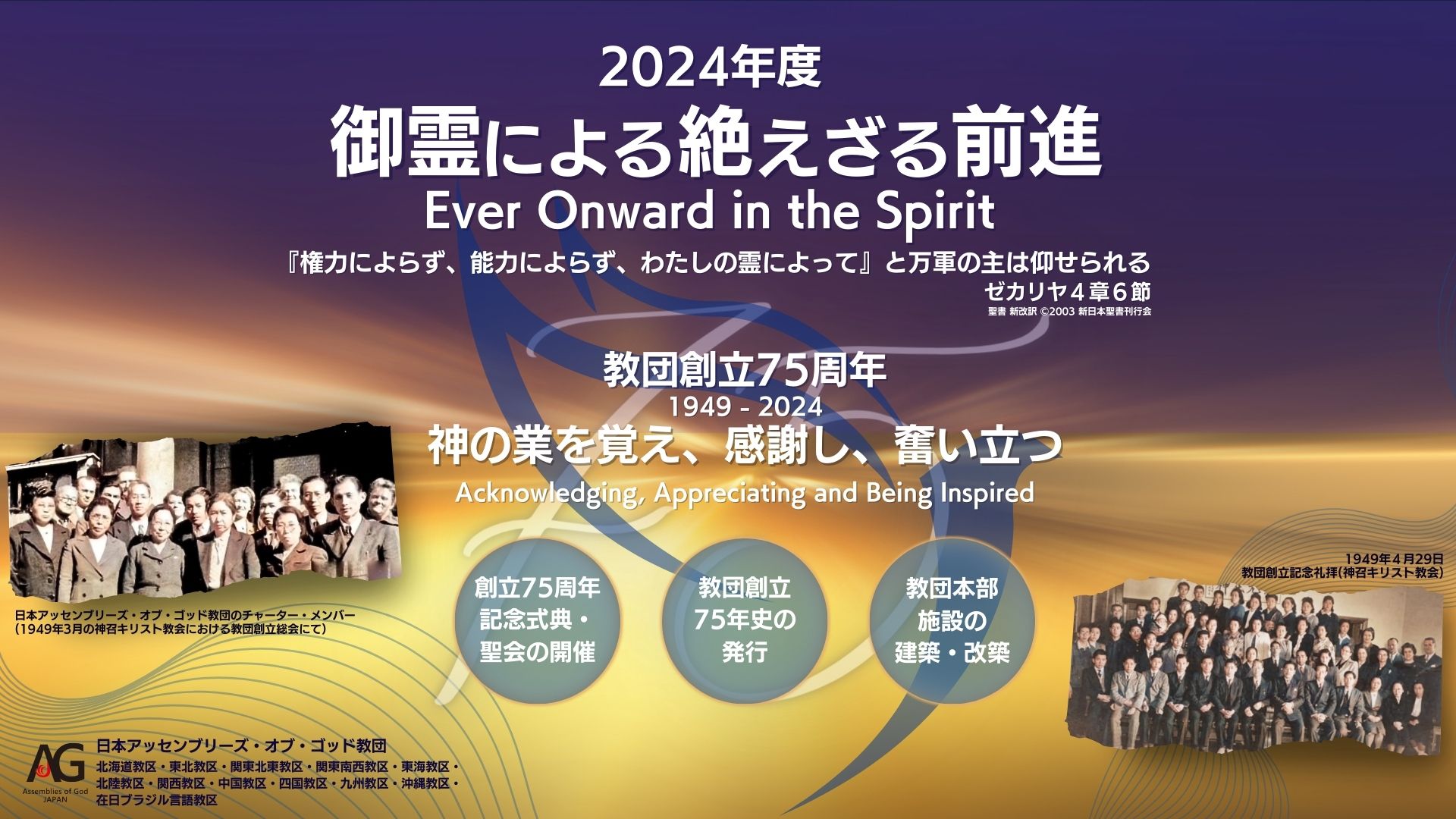 1.
神の業を覚えて
私たちは、
私たちの歴史が
神の業で
満ち満ちていることを
信仰によって認めます。
2.
感謝し
私たちは、
父なる神の愛と
キリストの
恵みのゆえに、
神の業を感謝し、
神を心から礼拝します。
3.
奮い立つ
私たちは、
聖霊に導かれ、
聖霊に満たされて、
どのような状況で
あっても神のために
立ち上がります。
4.
キリストの証人として
私たちは、
聖霊の力を受けて、
キリストの証人として
福音を伝えるために
世界に出て行きます。
5.
再臨のときに
向かっていく
私たちは、主キリストが
再び来られるときまで、神の業を期待しつつ、
忠実に愛の業に
励んでいきます。
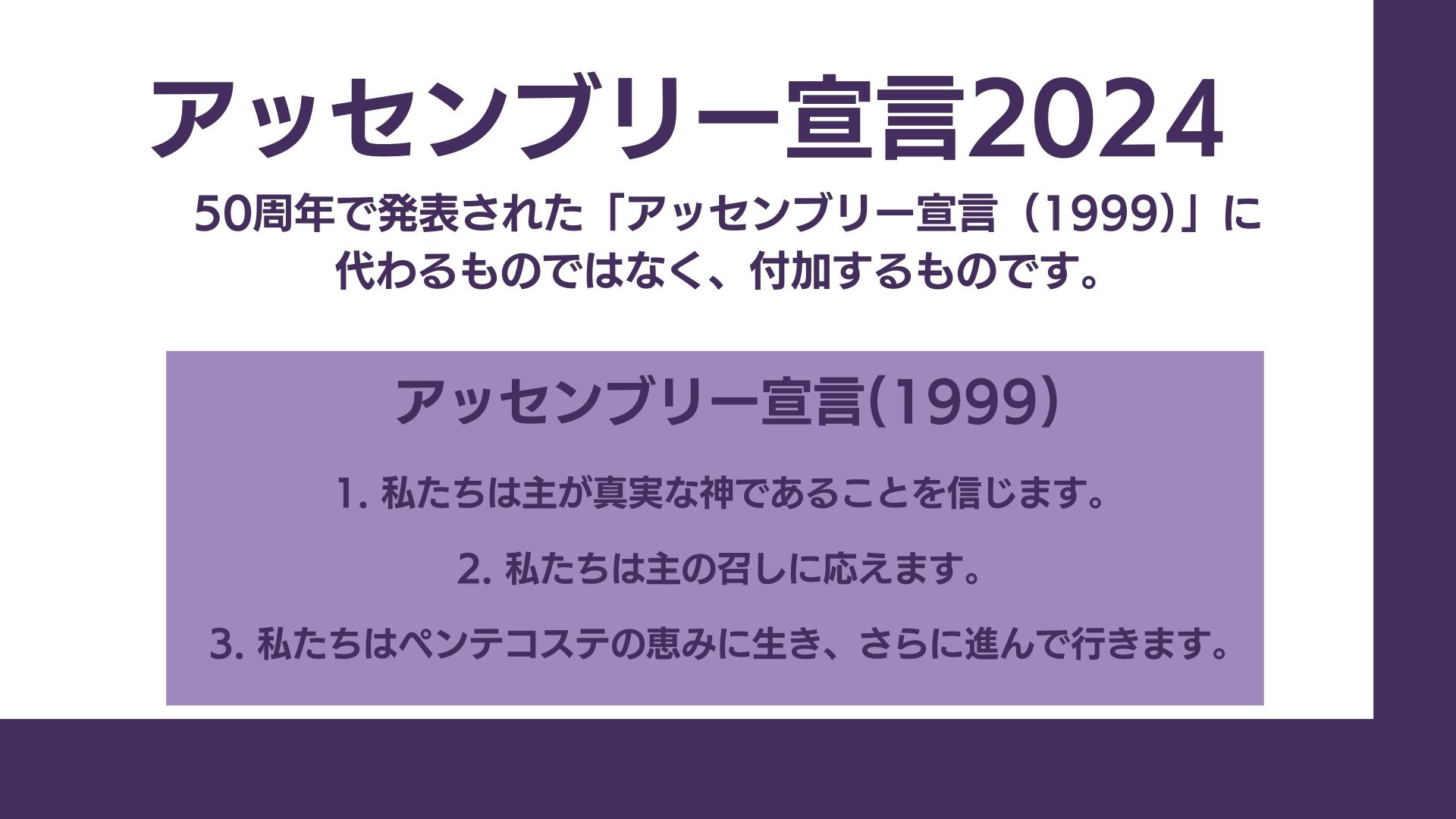